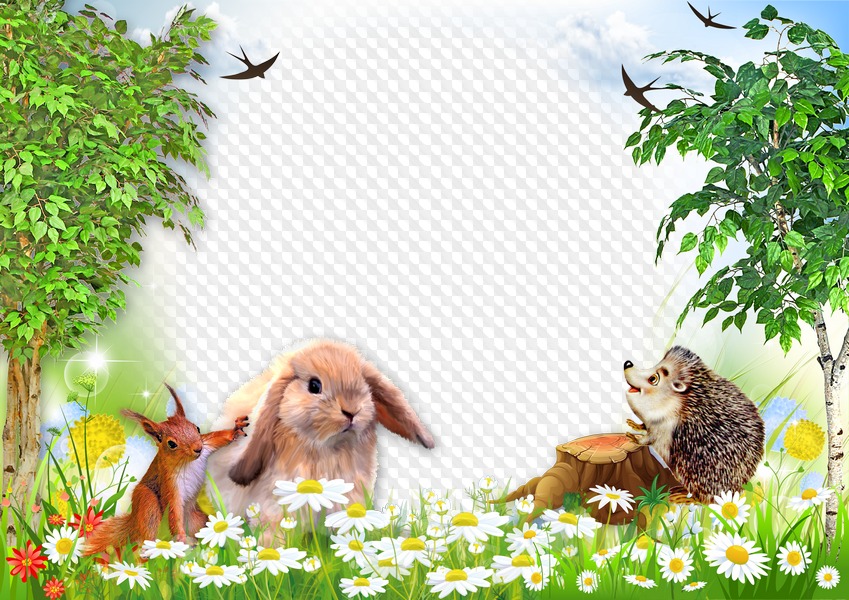 МКУК «Детская библиотека» 
Старощербиновского сельского поселения Щербиновского района
Мир зверей 
и птиц сходит
 со страниц
Экологическая дорожка
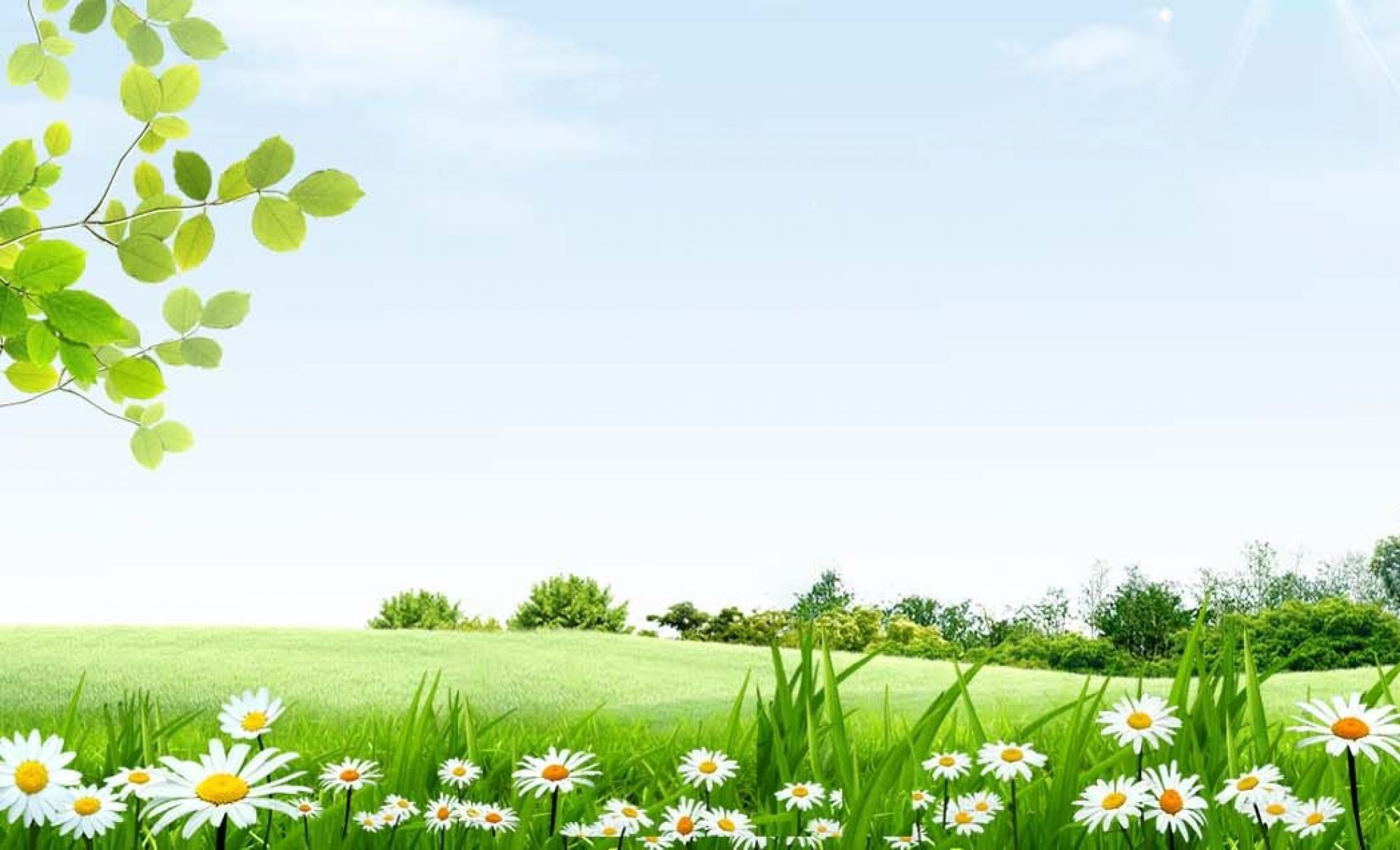 В природе столько красоты –Вглядись, и ты поймешь,Зачем росистые кустыОкутывает дрожь.Куда, журча, ручей бежит,Прозрачнее стекла,О чем под вечер, в поле ржи,Поют перепела...Пусть станет сердцу твоемуПонятна птичья речь –И ты научишься тому,Как это все беречь.(В. Чижов)
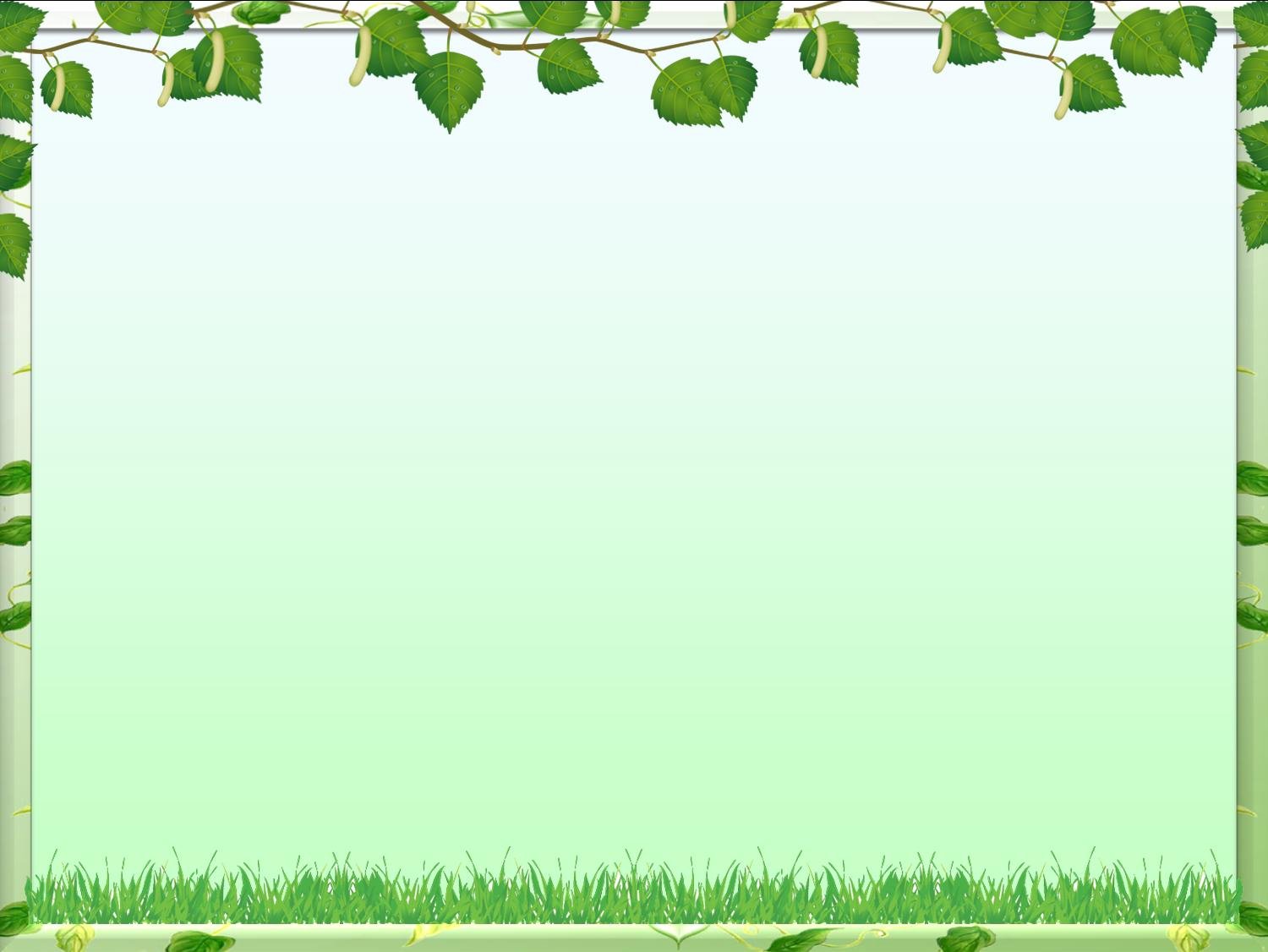 Ребята, эти и многие другие книги вызовут у вас большой интерес. Животные по своей природе близки детям: они милы и непосредственны. 
Самые невероятные истории найдут отклик в ваших сердцах.
Такая литература является не только увлекательным и познавательным чтением,  но и учит милосердию, быть наблюдательным, любить природу.
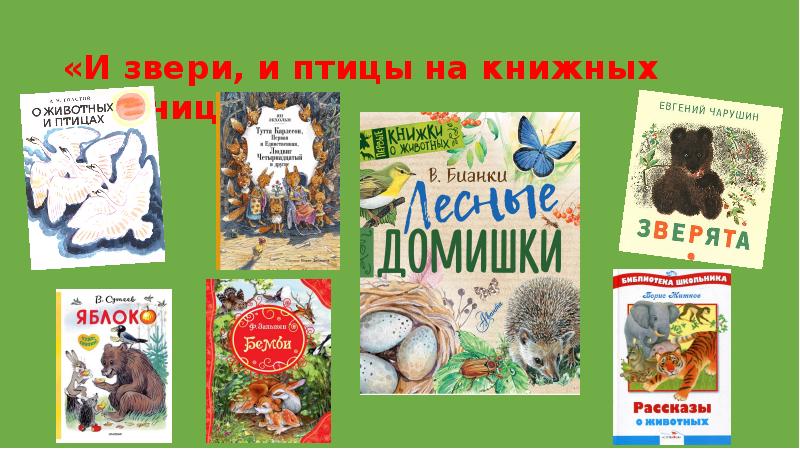 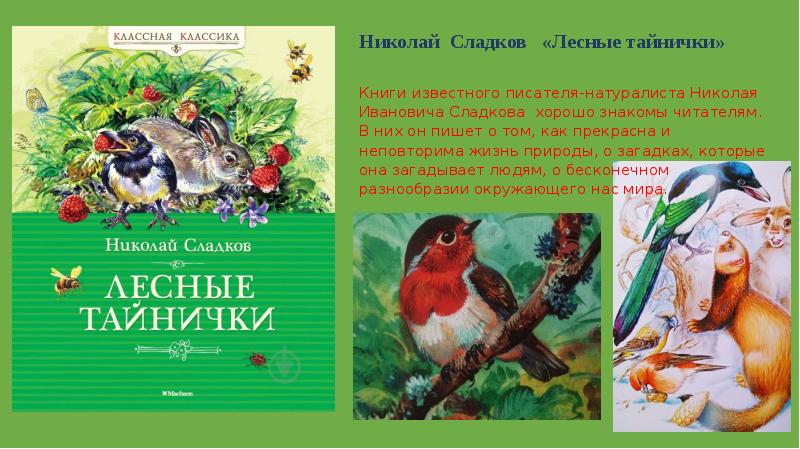 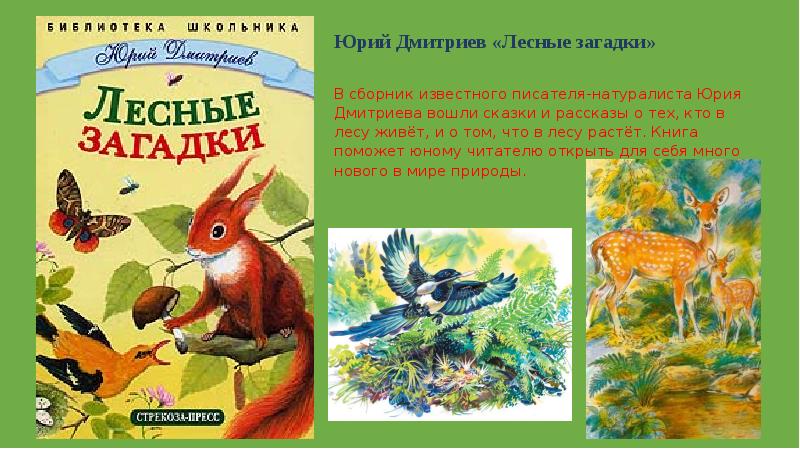 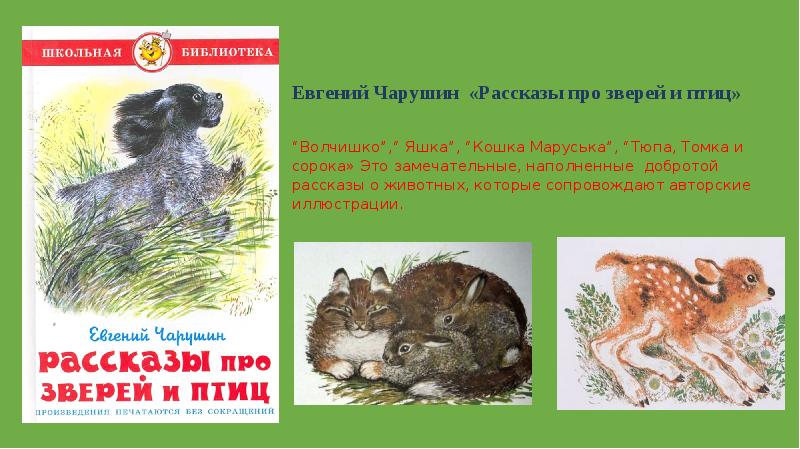 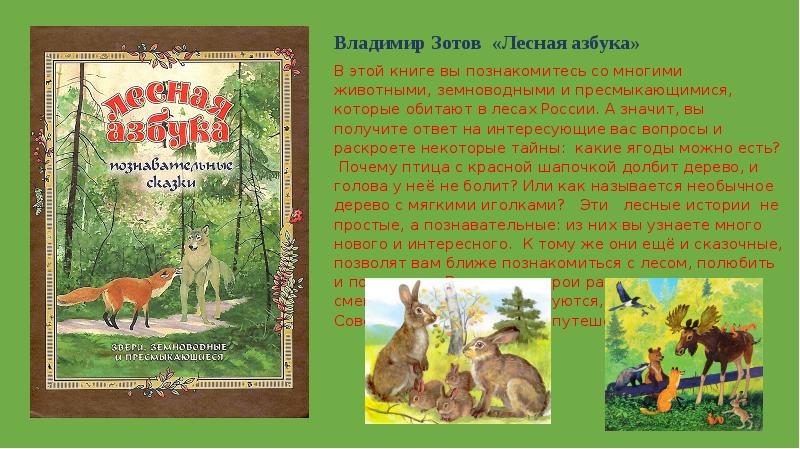 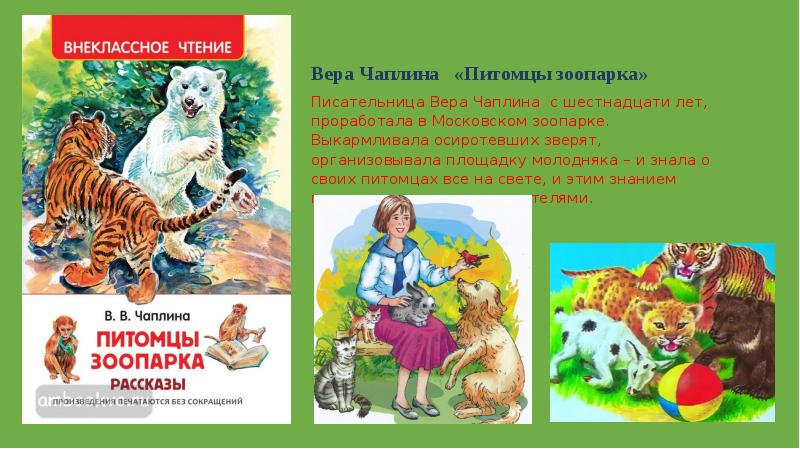 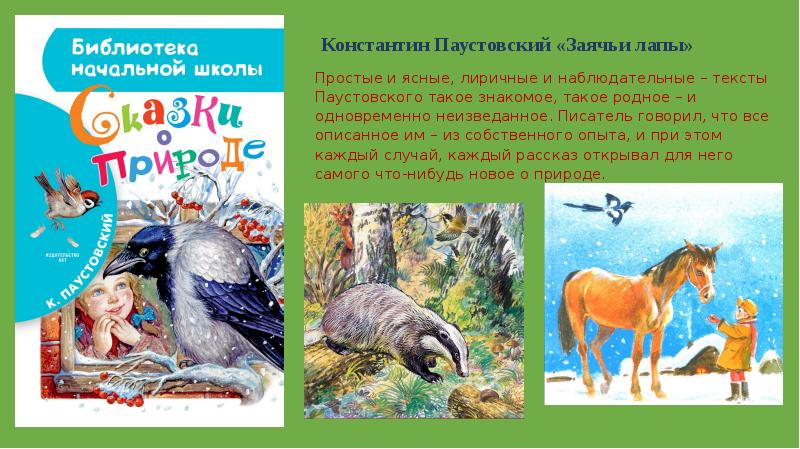 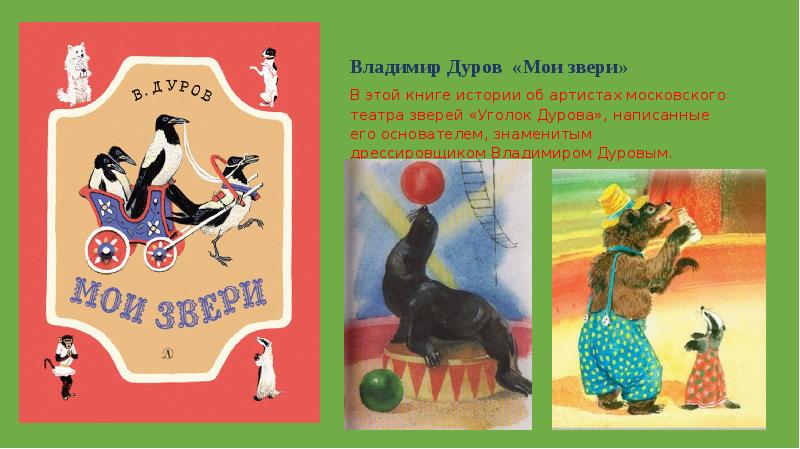 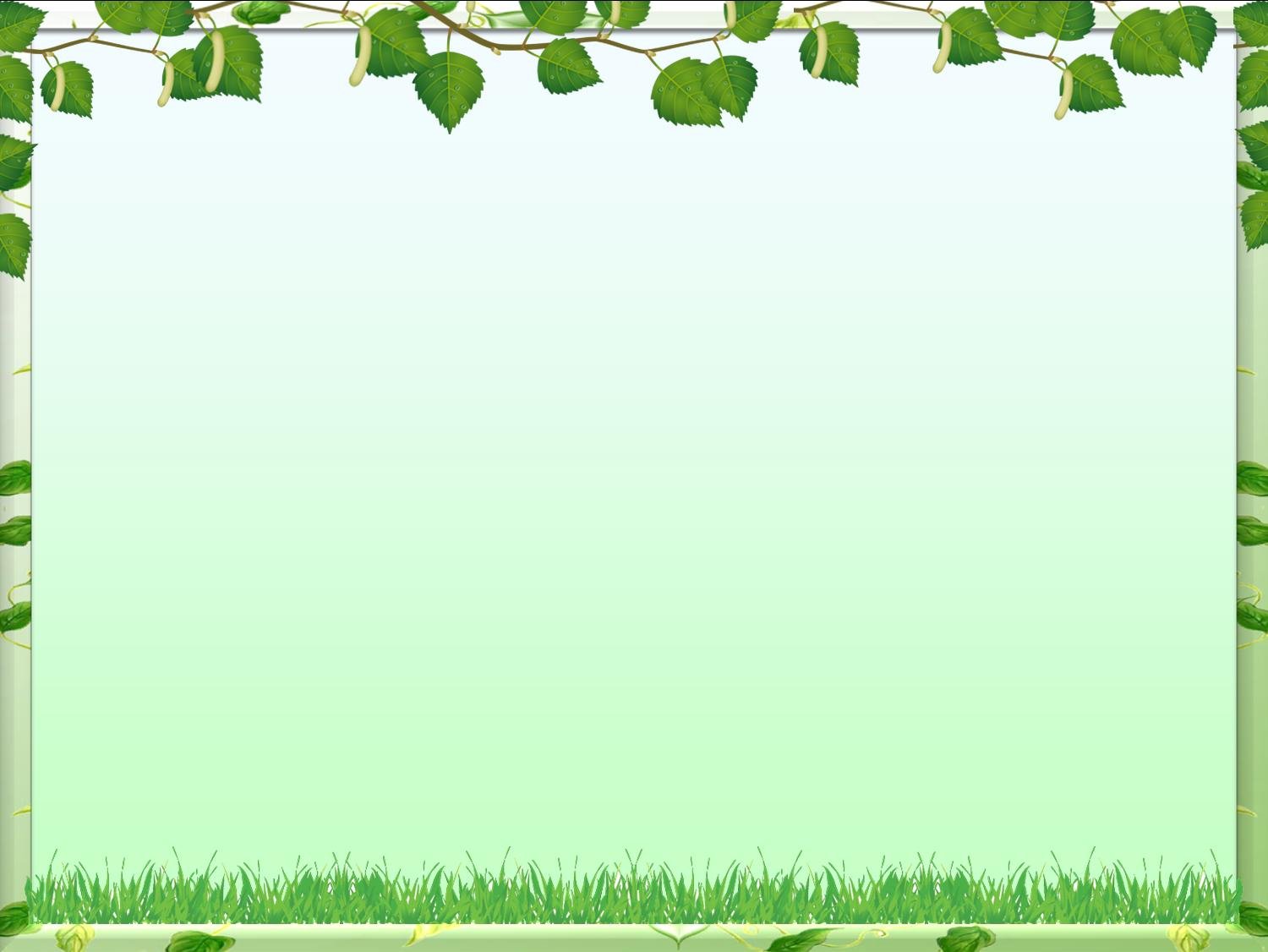 Книги Н.И. Сладкова хорошо знакомы читателям. В них он пишет о том, как прекрасна и неповторима жизнь природы, о загадках, которые она загадывает людям, о бесконечном разнообразии окружающего нас мира.
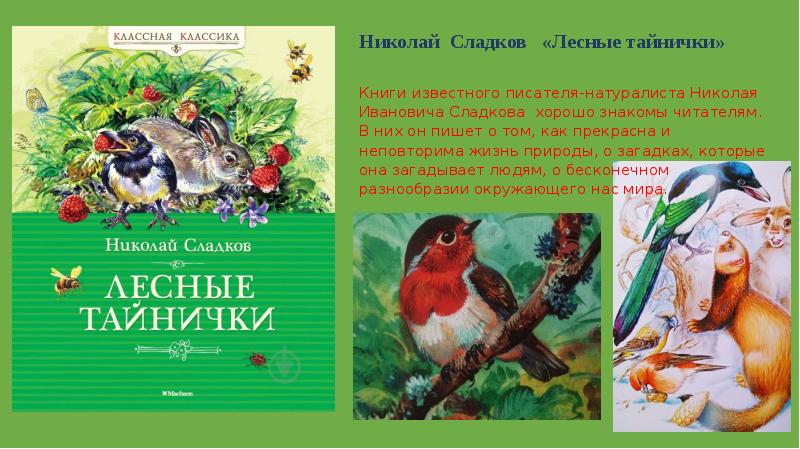 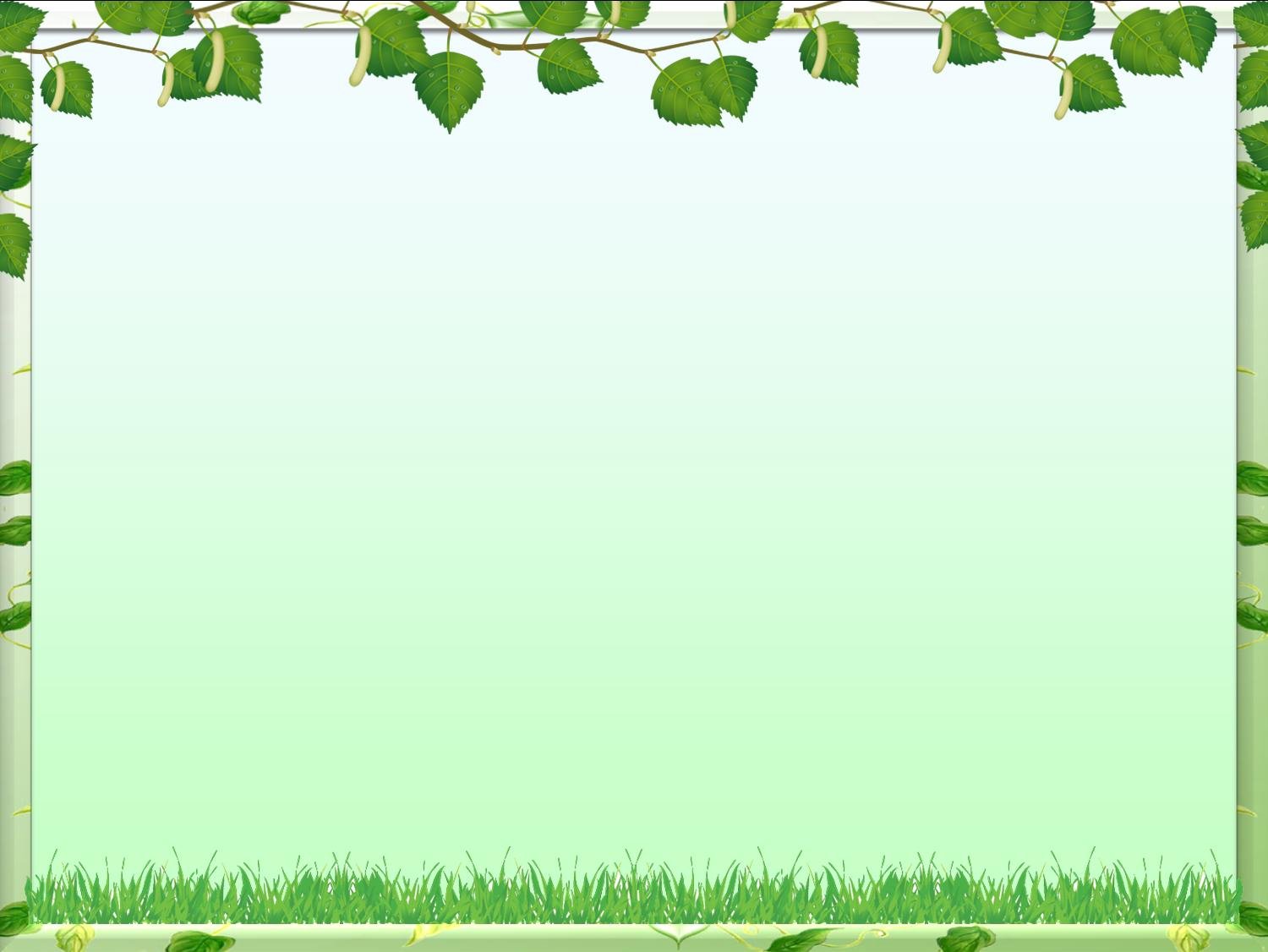 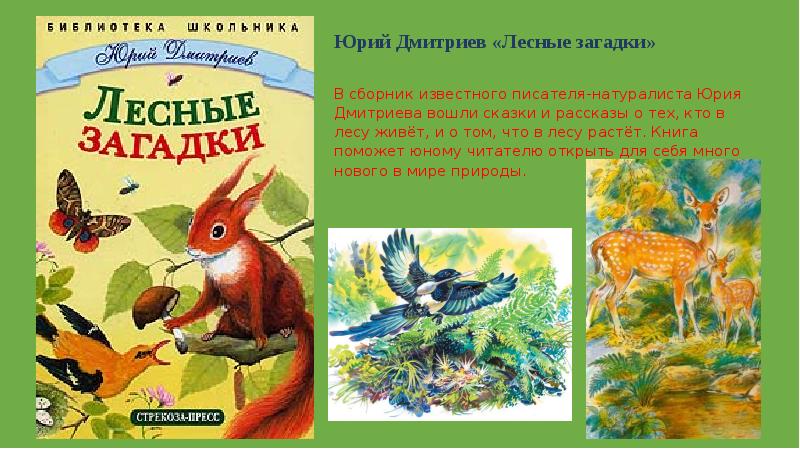 В сборник известного писателя 
Ю. Дмитриева вошли сказки и рассказы о тех, кто в лесу живет, и о том, что в лесу растет. Книга поможет юному читателю открыть для себя много нового в мире природы.
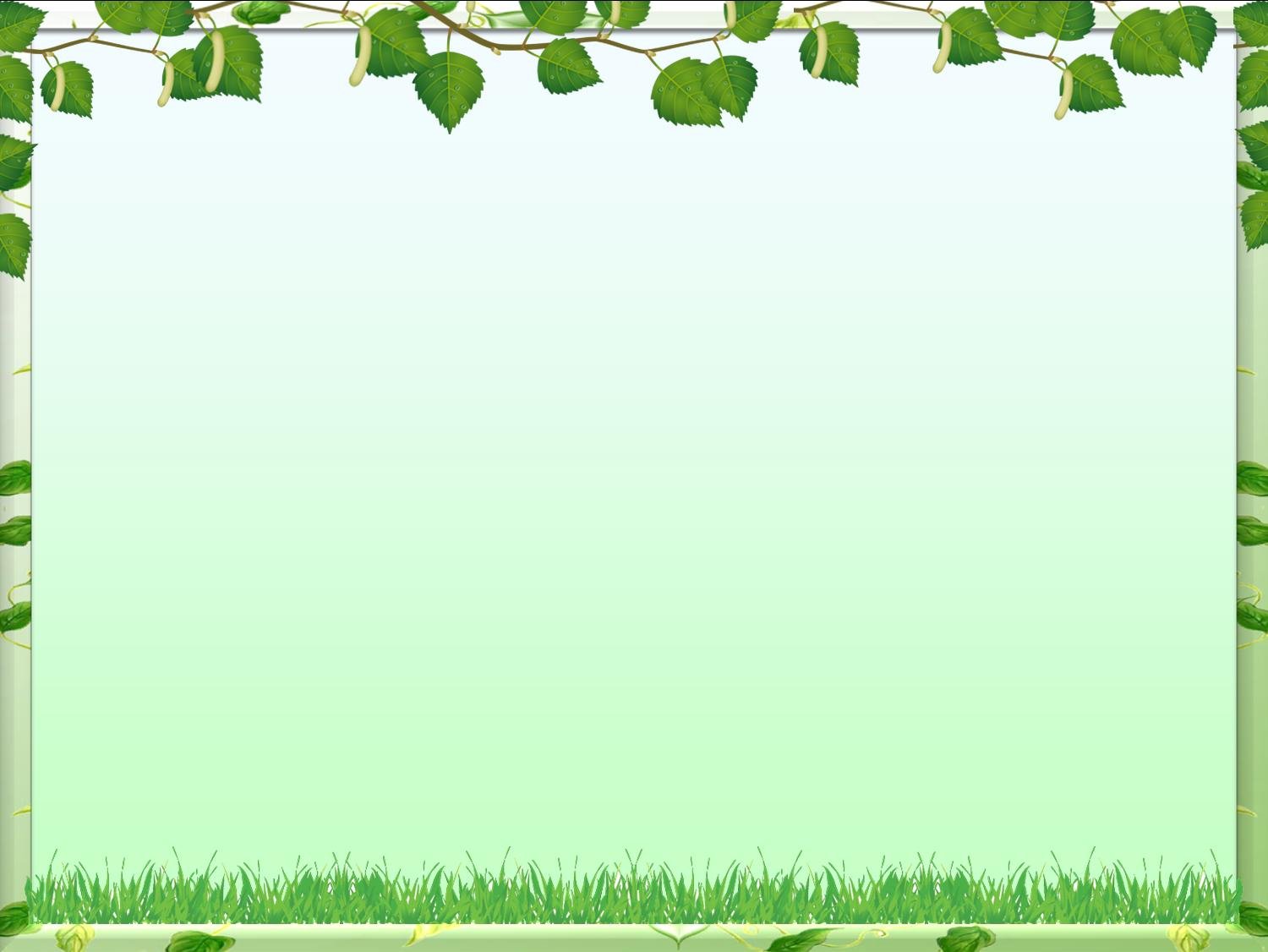 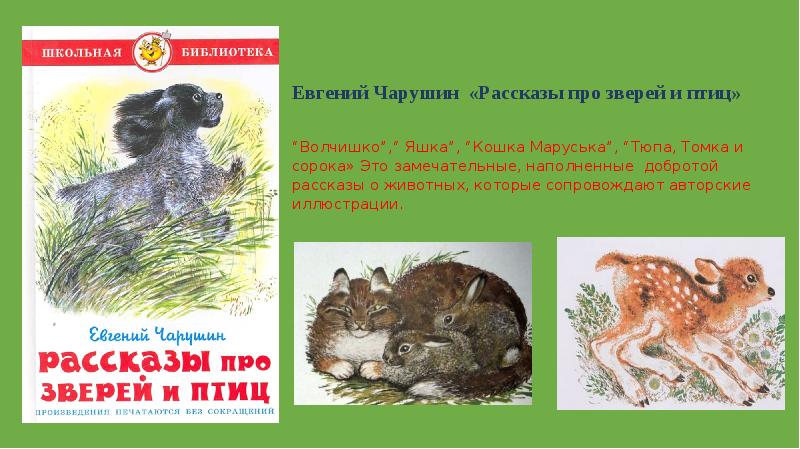 «Волчишко», «Яшка», «Кошка Маруська», «Тюпа, Томка и сорока». Это замечательные, наполненные добротой рассказы о животных, которые сопровождают авторские иллюстрации.
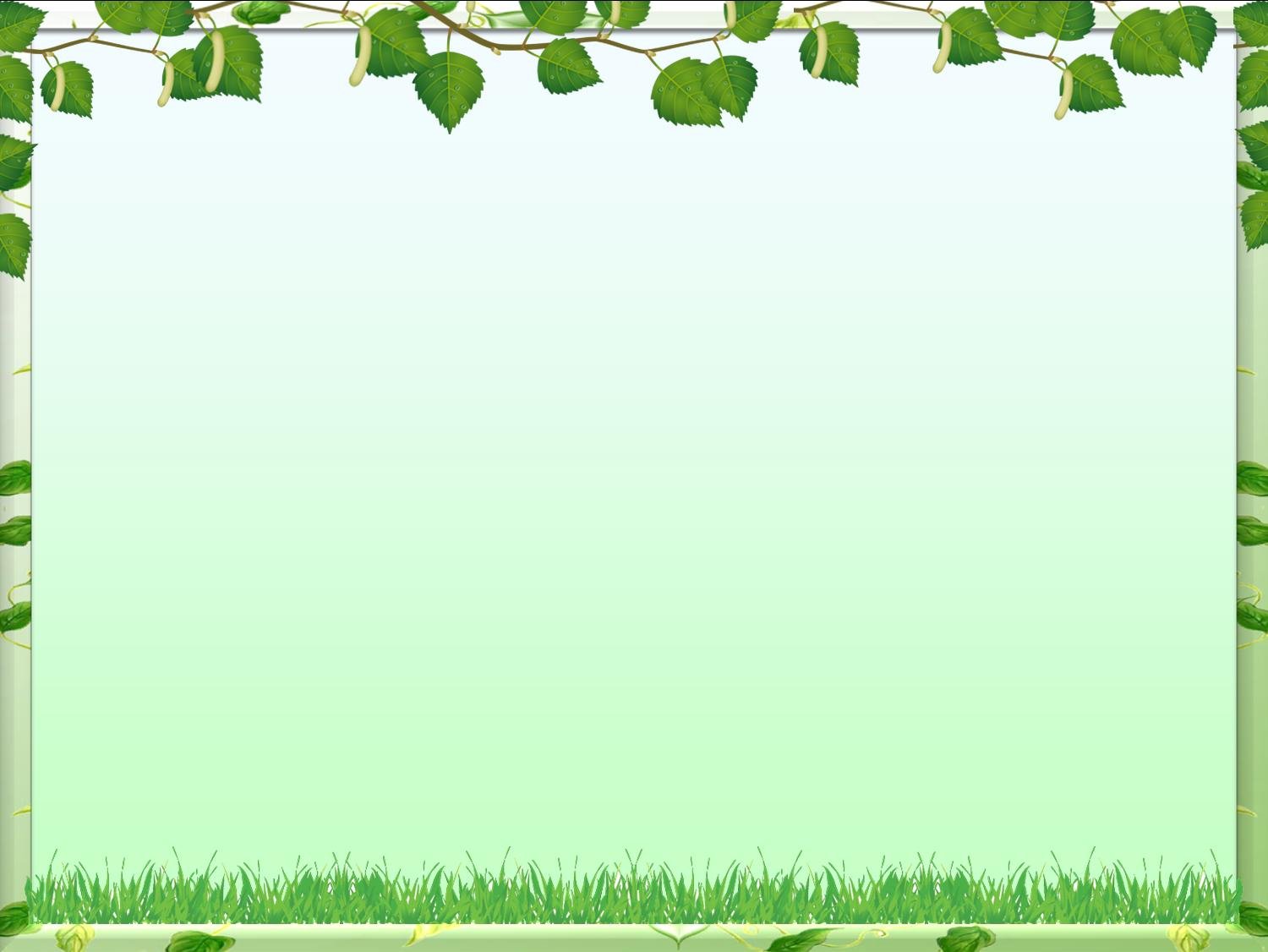 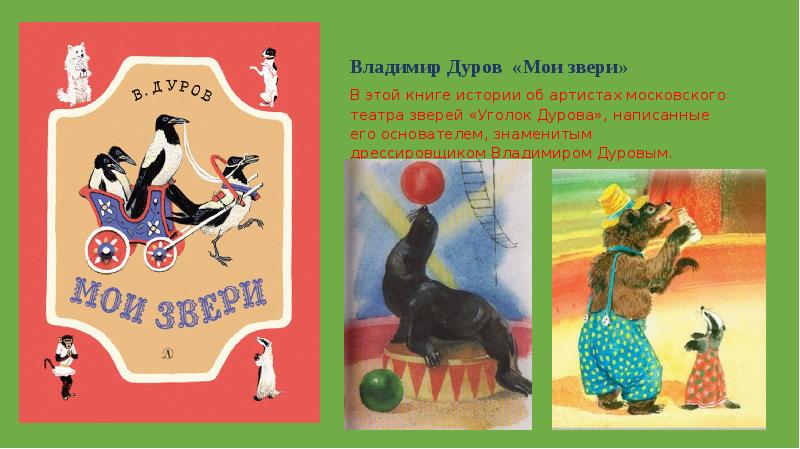 В этой книге истории об артистах московского театра зверей «Уголок Дурова», написанные его основателем, знаменитым дрессировщиком Владимиром Дуровым.
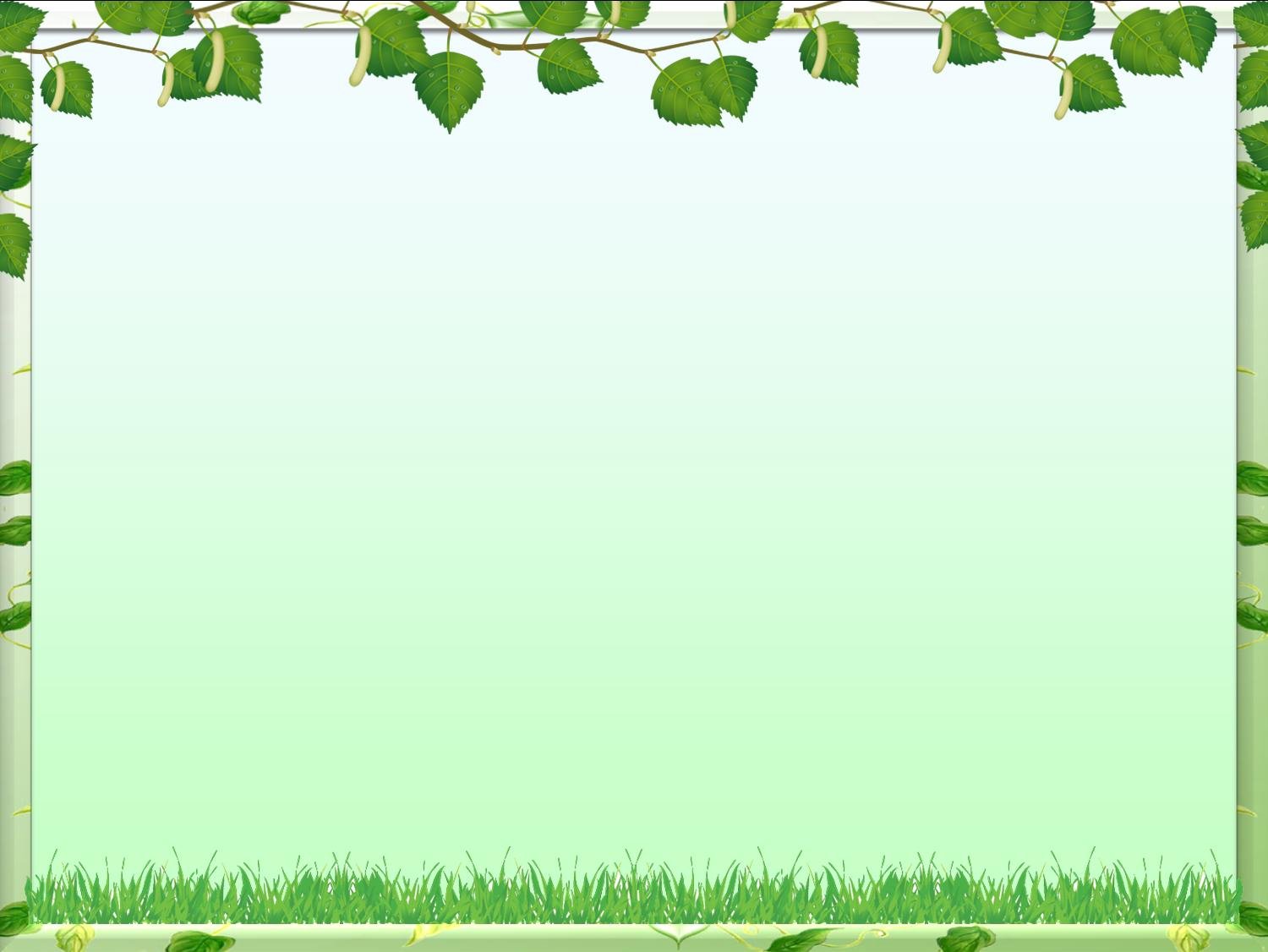 Угадай животного
Самое длинношеее животное?
Где живет белка?
Жираф
Дупло
У какой птицы самый красивый хвост?
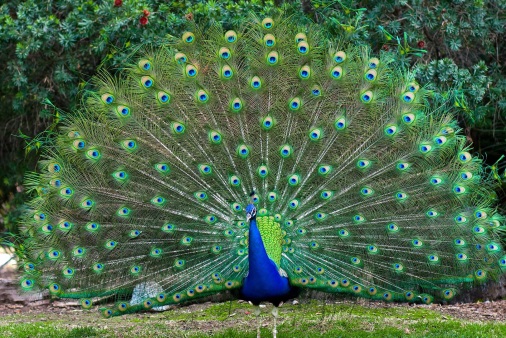 У павлина
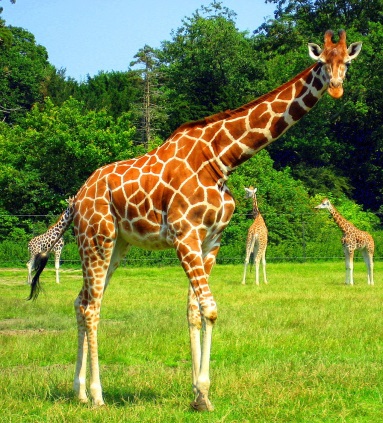 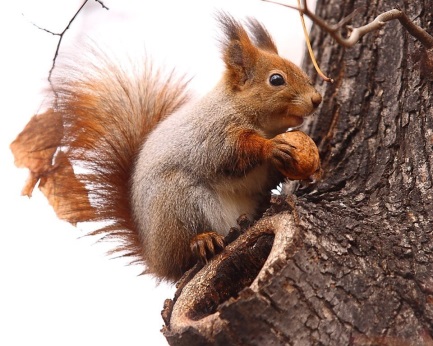 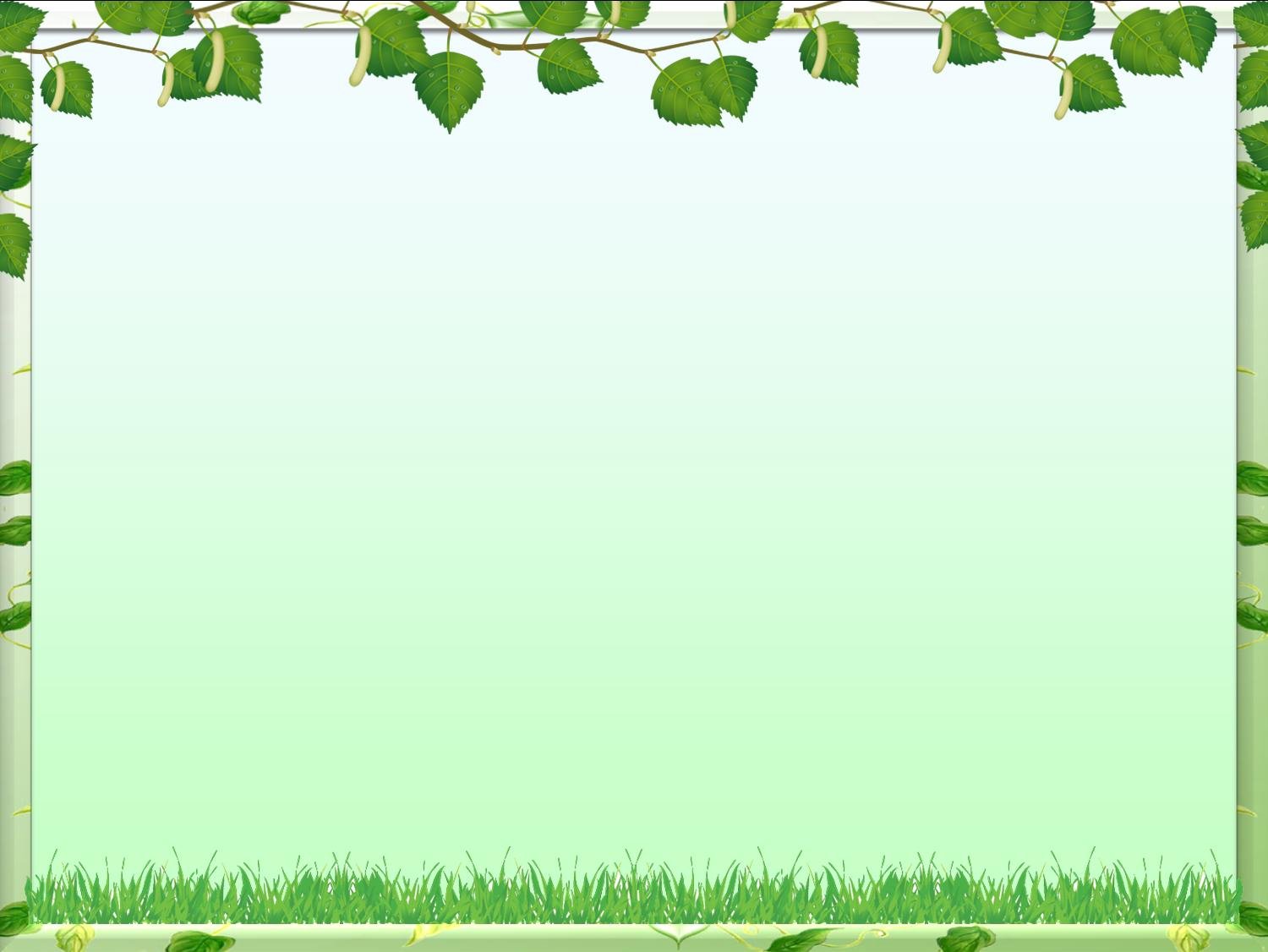 Зимняя квартира медведя?
Кто носит детёныша в сумке?
Берлога
Кенгуру
Кто спит вниз головой?
Летучая мышь
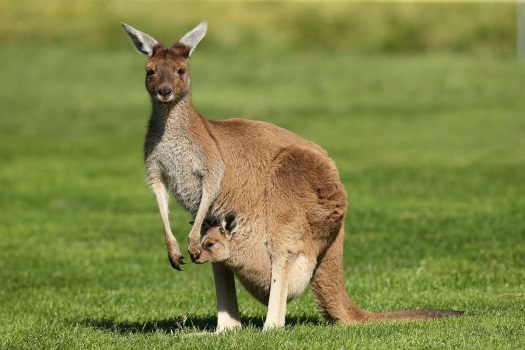 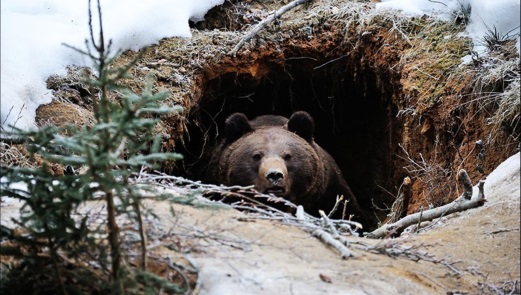 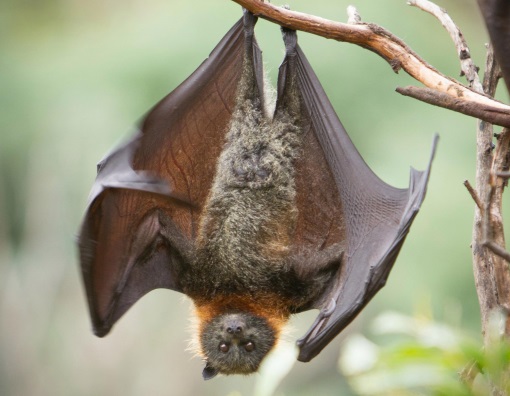 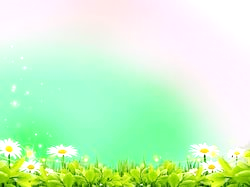 Назови произведения
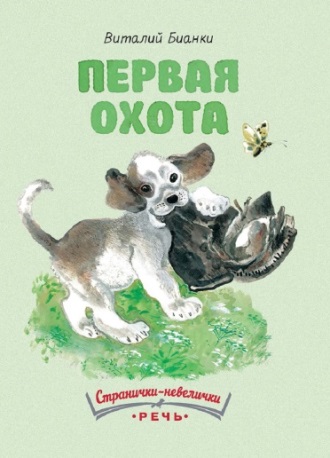 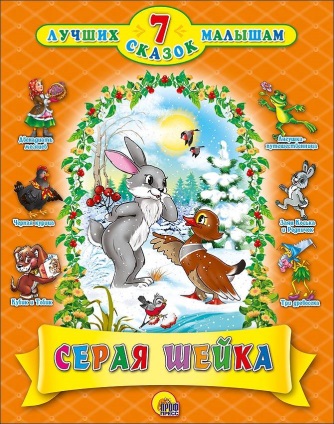 В.В. Бианки                   «Кладовая солнца»
  
М. М. Пришвин            «Первая охота»
  
Д. Н. Мамин –                « Медведь – рыбак»
Сибиряк  

В. П. Астафьев                «Капалуха»

К. Г. Паустовский           «Барсучий нос»

Е. И. Чарушин                «Серая Шейка»
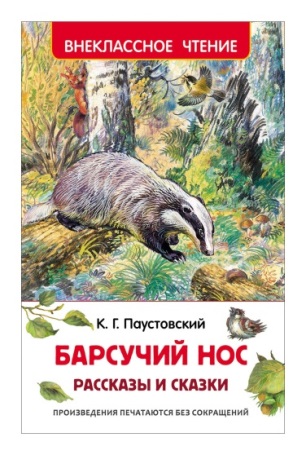 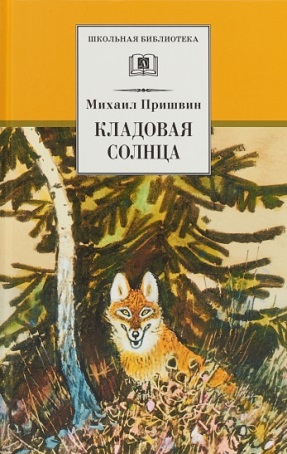 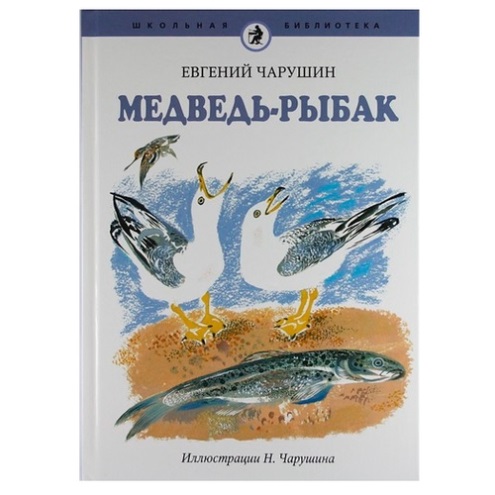 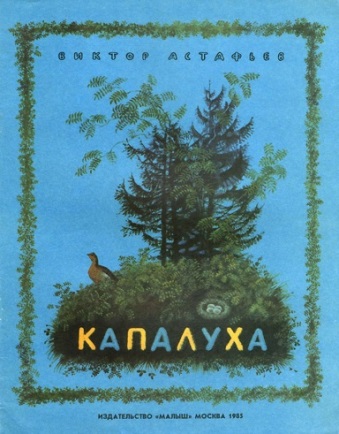